CPCMB@YITP
The anisotropic inflationand its imprints on the CMB
Kyoto University
Masaaki WATANABE
Ref: MW, Sugumi Kanno, and Jiro Soda
       [1] 2009, arXiv: 0902.2833  PhysRevLett.102.191302
       [2] 2010, arXiv: 1003.0056  ProgTheoPhys.123.1041 
       [3] 2011, arXiv: 1011.3604  MNRAS.412L.83
Outline
0. What the anisotropic inflation is
1. Evolution of homogeneous anisotropic background
2. Features of the induced primordial fluctuation               (applying linear perturbation)
3. Its possible imprints on the CMB
0-1.motivation of the study
Standard inflation theory
Primordial fluctuation: statistically homogeneous &isotropic      …but is it really so in our Universe? Test it!
Statistical anisotropy (e.g. direction dependence of p.s.)

“tentative detection” in the CMB (Groeneboom et al, 2009)
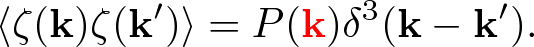 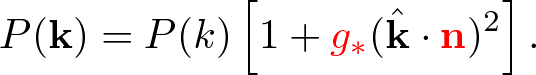 Assuming above ”ACW signal” , WMAP5 temp. map (W band, L=2-400)  is analyzed
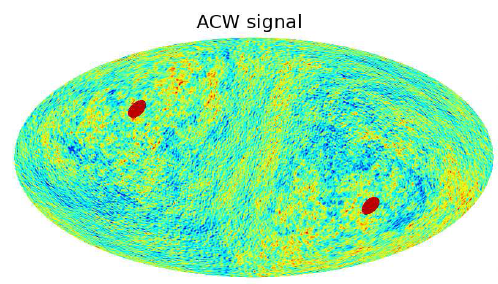 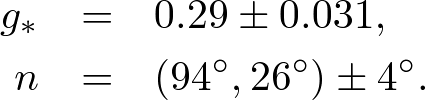 Percent-level violation of statistical isotropy
 has become an observational target!
Groeneboom et al, 2009
Inflationary model w/ anisotropy deserves to be considered
0-2.idea of anisotropic inflation
Generate primordial fluctuation that is statistically anisotropic
Introduce vector field
（& privileged direction）to inflation
problem
Vector field・・・ “rarefied” by expansion during inflation 
                            e.g.)
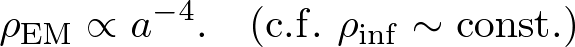 Solution we propose
Consider coupling (function f) between vector field and scalar inflaton field
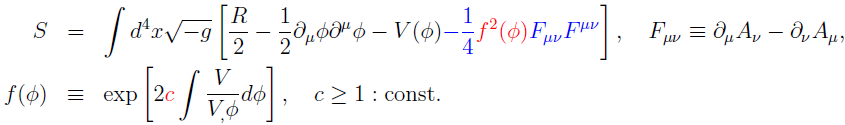 Is there any solution(initial condition, form of coupling function) in which the energy density doesn’t decay? 
Then, how will the anisotropy in generated fluctuation become?
What can we expect as the characteristic signal in the CMB?
1-1.evolution of homogeneous background：setup
ansatz
“electric” component of vector field in the direction of x-axis (privileged direction)
anisotropic metric
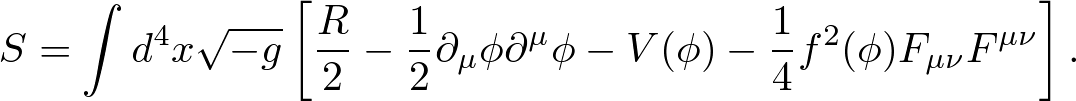 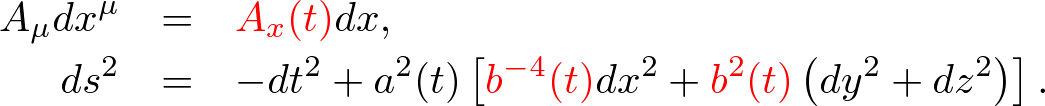 “Maxwell” eq. is readily solved:
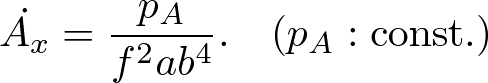 Energy density is given by
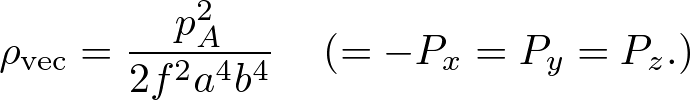 1-2.EoM and scaling solution
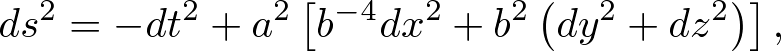 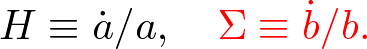 Basic eqs.
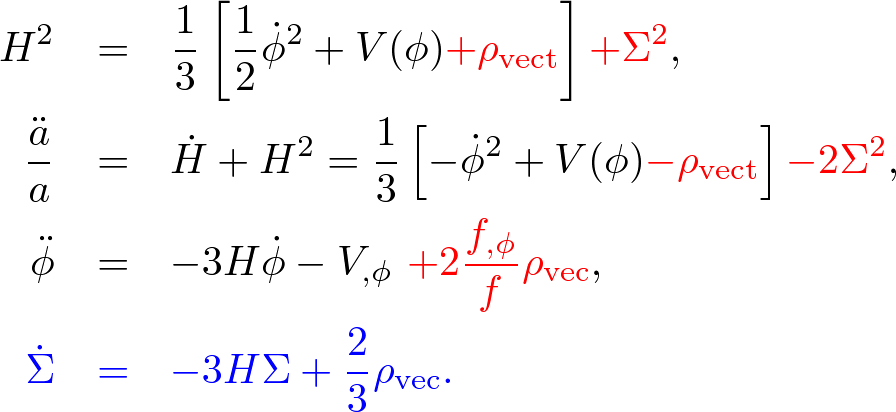 If Modifications are negligible(*) ⇒
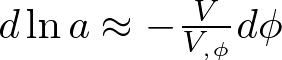 as usual, then
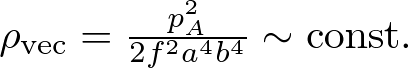 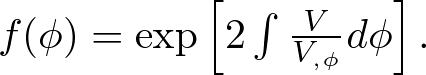 balance
scaling solution:
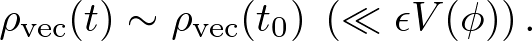 *
1-3. tracking&scaling solution
extension: overcritical case
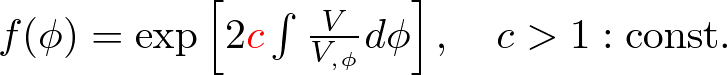 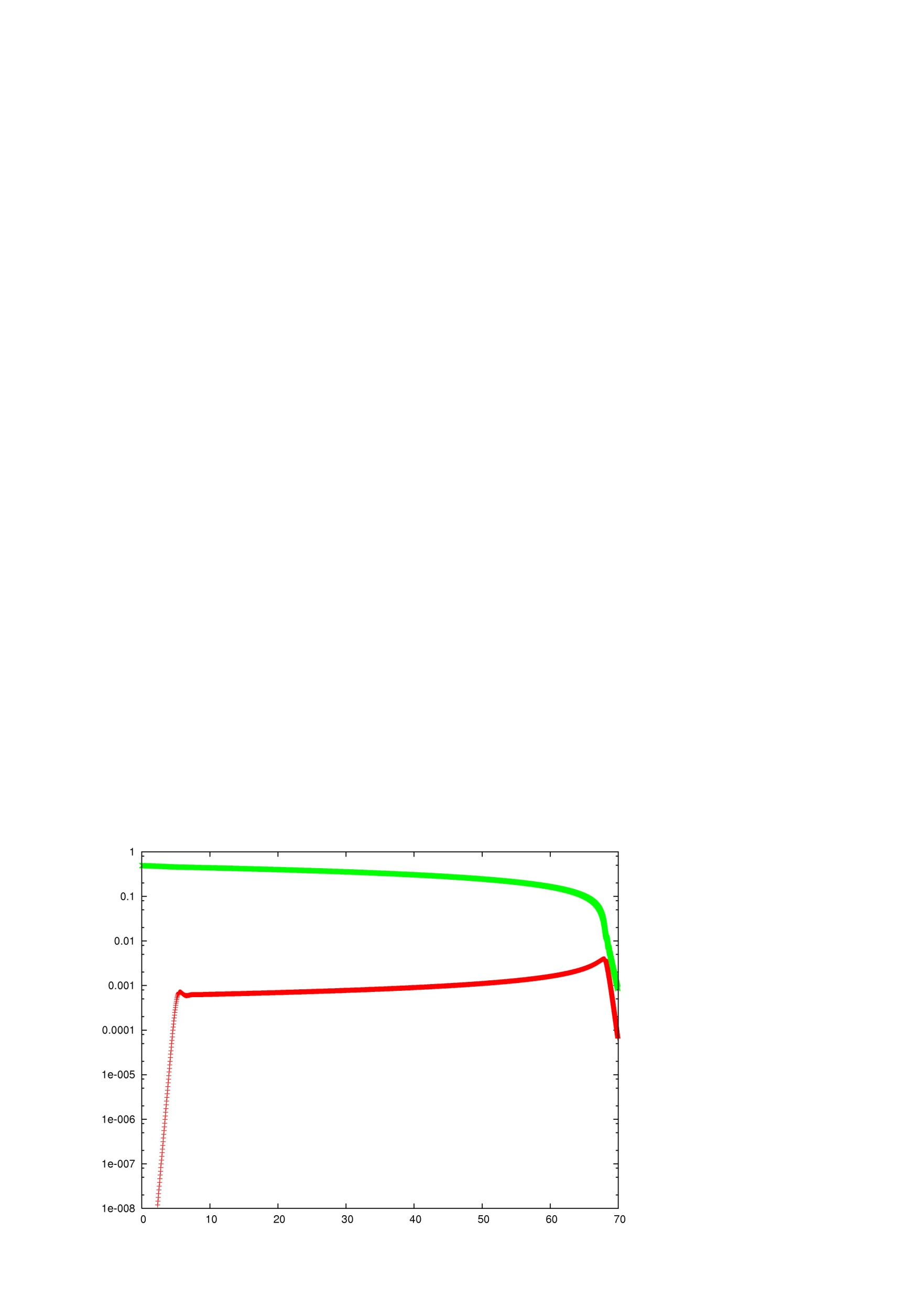 Inflaton  field
Energy density
Vector field
Slow-roll eq. can be modified
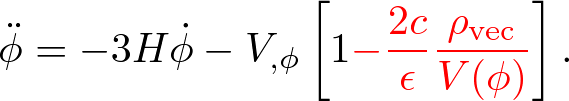 Energy ratio has a contribution  
opposite to  potential gradiant
c=2
e-folding number
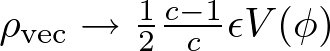 There exists scaling solution s.t.
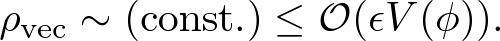 2-1.Analysis of fluctuation:perturbation in anisotropic background
mode mixing
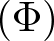 in isotropic (FL) universe
 5 d.o.f are decoupled
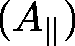 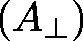 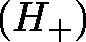 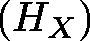 in this anisotropic universe,
2 and 3 d.o.f. are respectively coupled
3 modes
2 modes
2-2.perturbative analysis: setup
homogeneous background：assuming anisotropic inflation, and parameterize as:
slow-roll parameters:

density ratio (const. assumed): 

Conformal  time
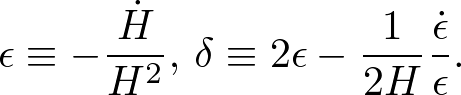 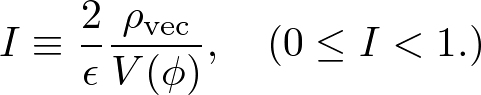 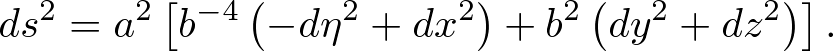 EoM of curvature perturbation:
Θ: angle between k vector & x-axis
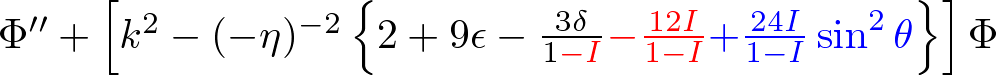 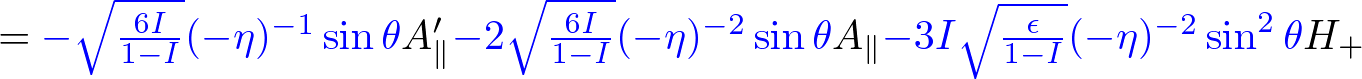 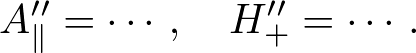 And for the others:
2-3.evaluation of anisotropy
evolution of direction dependence of curvature fluctuation
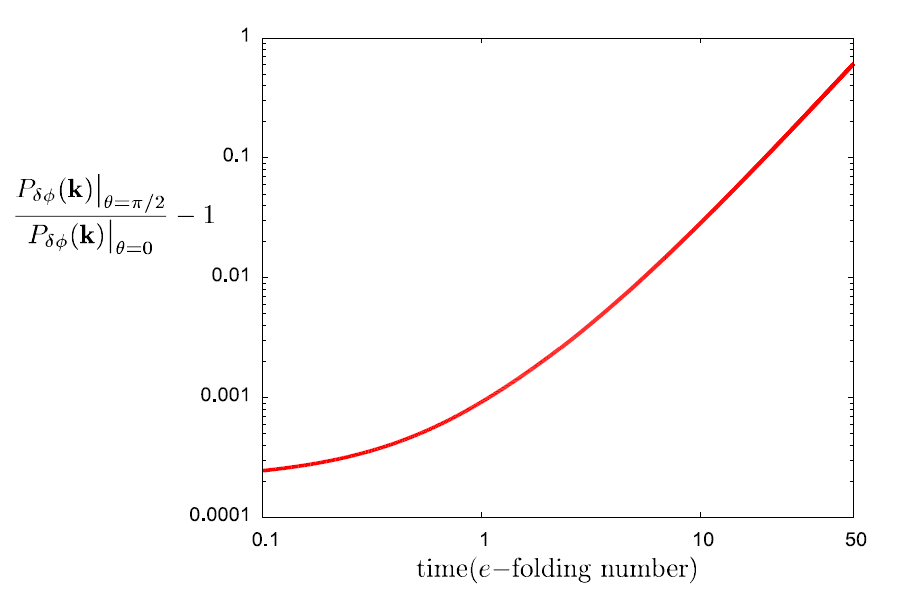 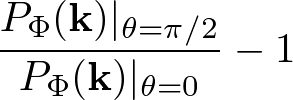 energy ratio: 10-7
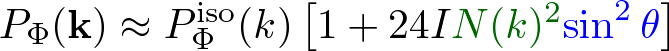 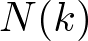 :e-folding number from horizon exit to inflation end
3-1. statistical anisotropy of primordial fluctuations
direction dependence of curvature power spectrum

direction dependence of GW p.s.
iii.   cross correlation between curvature                                      & + mode GW 

iv.   linear polarization of GW
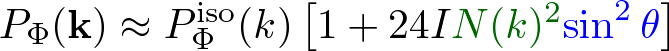 Privileged direction
I:density ratio,  N(k):e-folds,  θ:angle between k & privileged direction
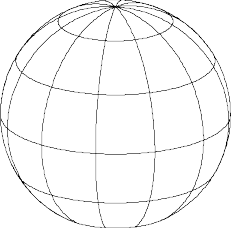 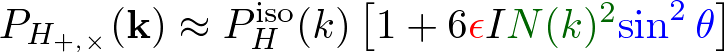 ε:slow-roll parameter of inflation
+  mode pol.
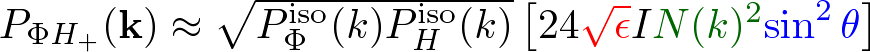 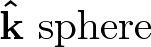 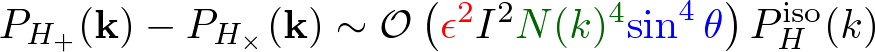 3-2.hierarchy of anisotropy:off-diagonal(l≠l’) TT spectrum
amplitude : set by observational upper bound (24IN2 ~ 0.3 ), r~0.3
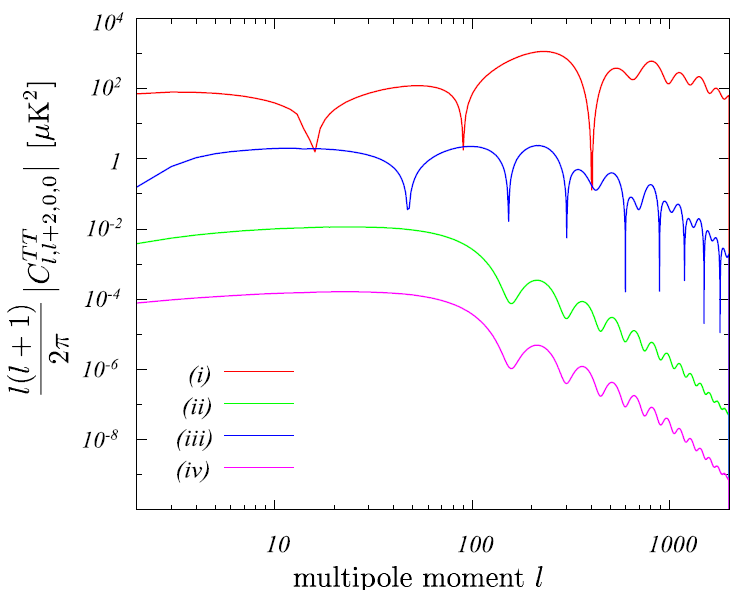 i.curvature(direction dependence)
iii.cross correlation
ii.GW(d. d.)
iv. linear polarization
multipole moment l
3-3. characteristic signal: off-diag TB/EB by (iii) cross correlation
Ref. of magnitude:
conventinal isotropic BB(CBBl ) induced by GW
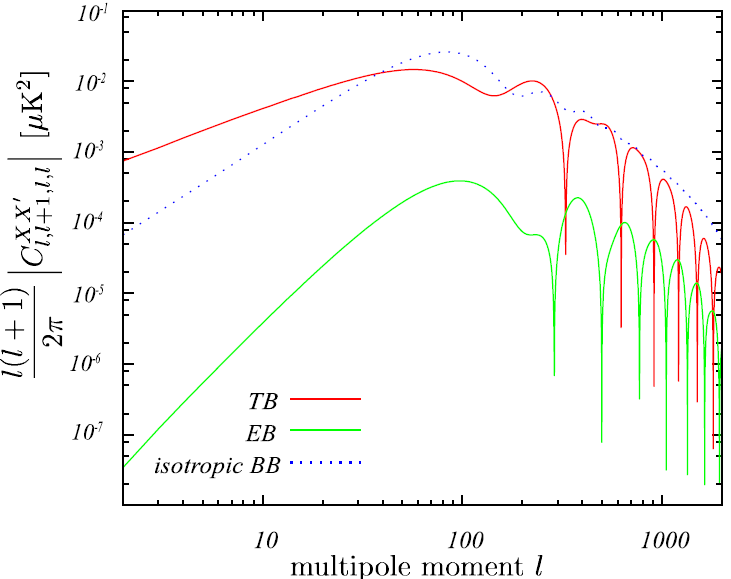 TB
EB
multipole moment l
With most optimistic anisotropy,  TB signal has amplitude comparable to conventional  isotropic BB induced by GW (regardless of tensor-to-scalar ratio; both are O(ε))
Summary
introducing vector field that is coupled to inflaton, possibility of generation of statistical anisotropy in primordial fluctuation is studied
There exists scaling solution according to the form of coupling function
In that case, the generated fluctuation has statistical anisotropy set by energy of vector field & scale
There’s hierarchy in components of anisotropy:
direction dependence of curvature   >> cross correlation >> d. d. of GW   >> linear polarization of GW
If gravitational wave is to be found in CMB, off-diag TB by cross correlation may also be detectable.
Thank you  for attention!